患者ニーズ調査結果
参考資料３
①緩和ケアを知っているか
②緩和ケアの開始時期を知っているか
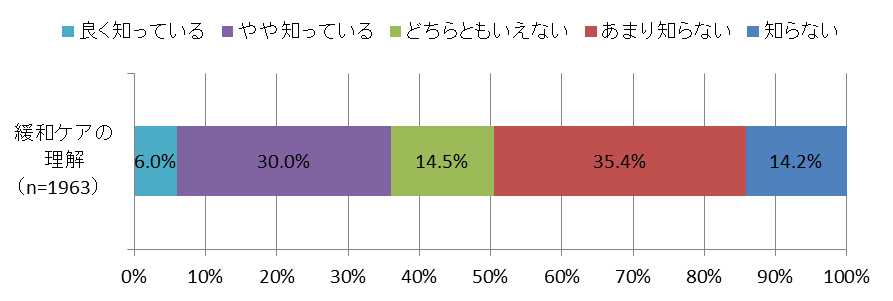 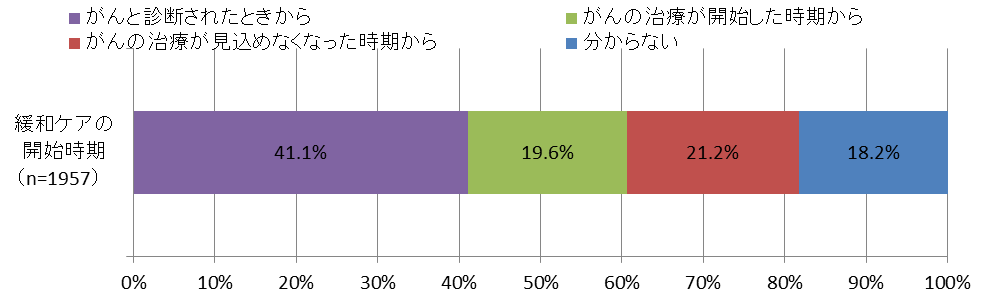 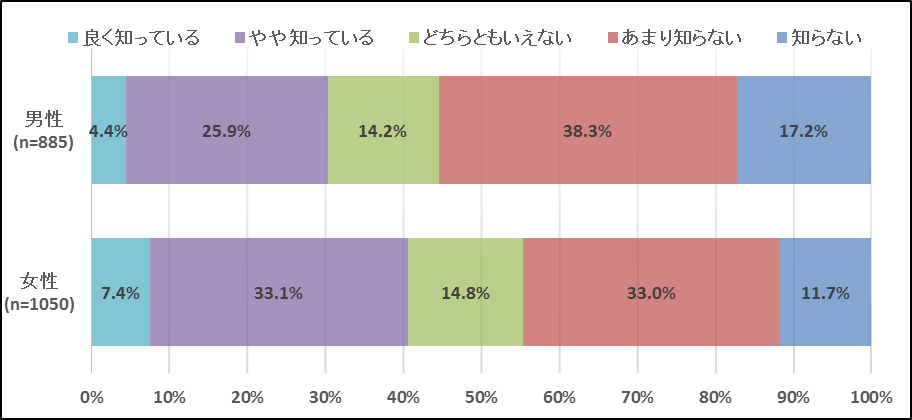 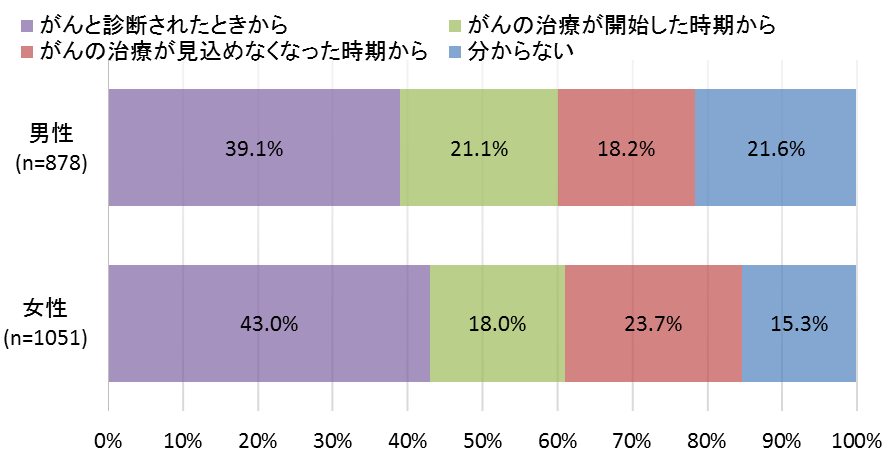 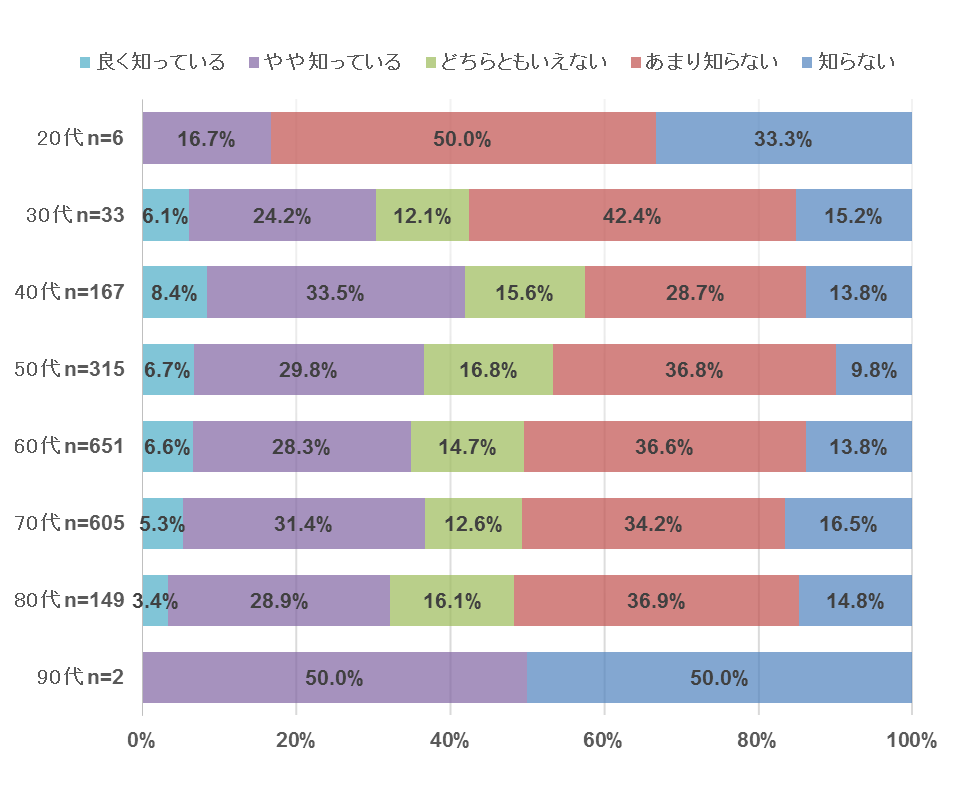 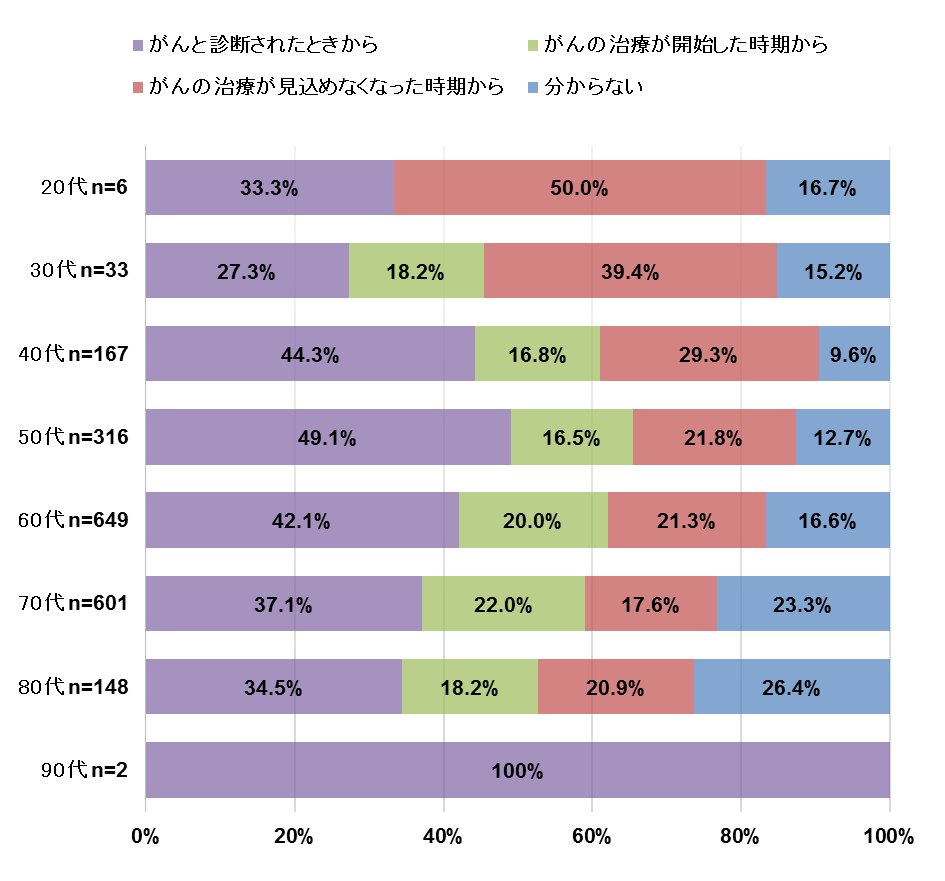 1
④　現在かかっている病院において不安に思ってることについて対応してくれたか
③　現在かかっている病院において痛みなどつらい症状への対応してくれたか
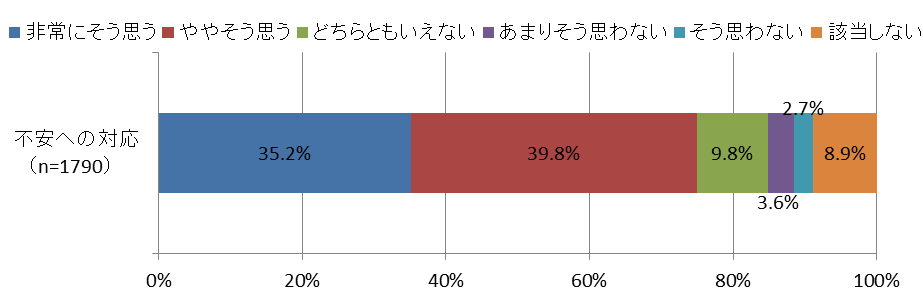 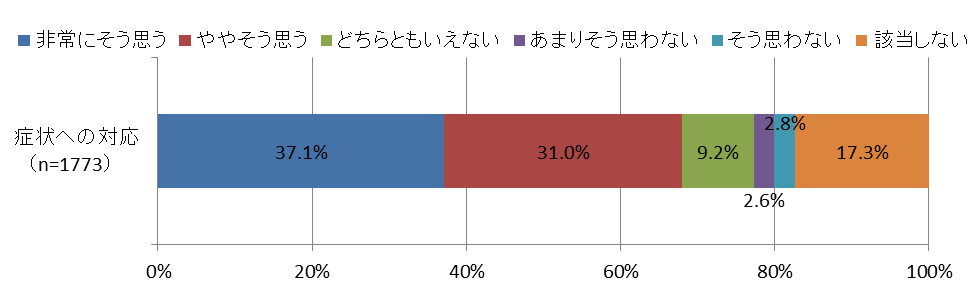 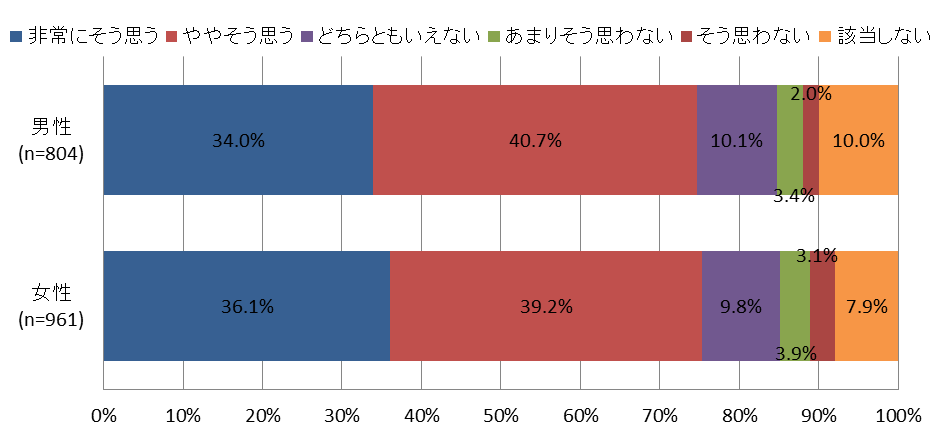 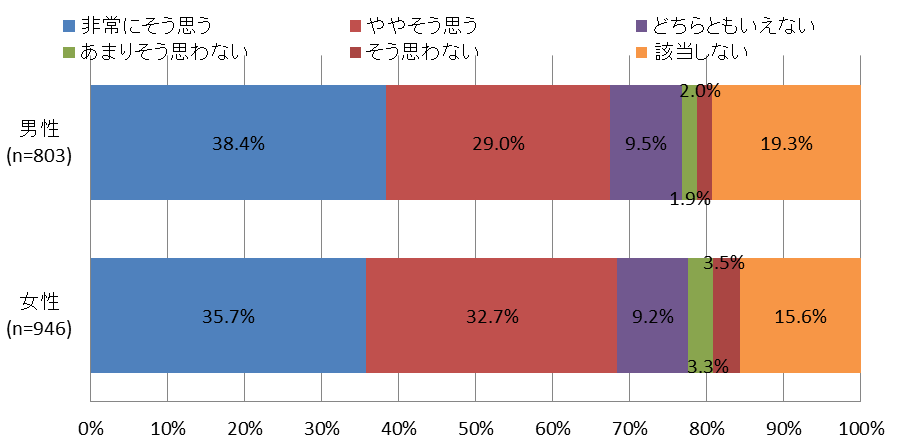 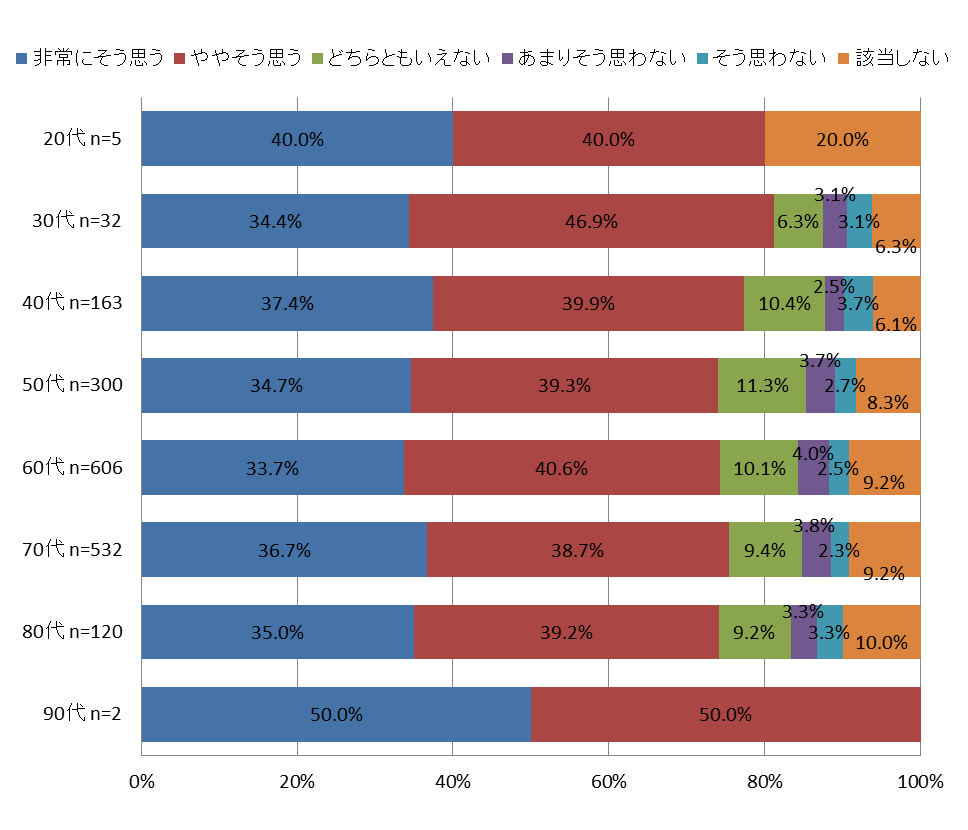 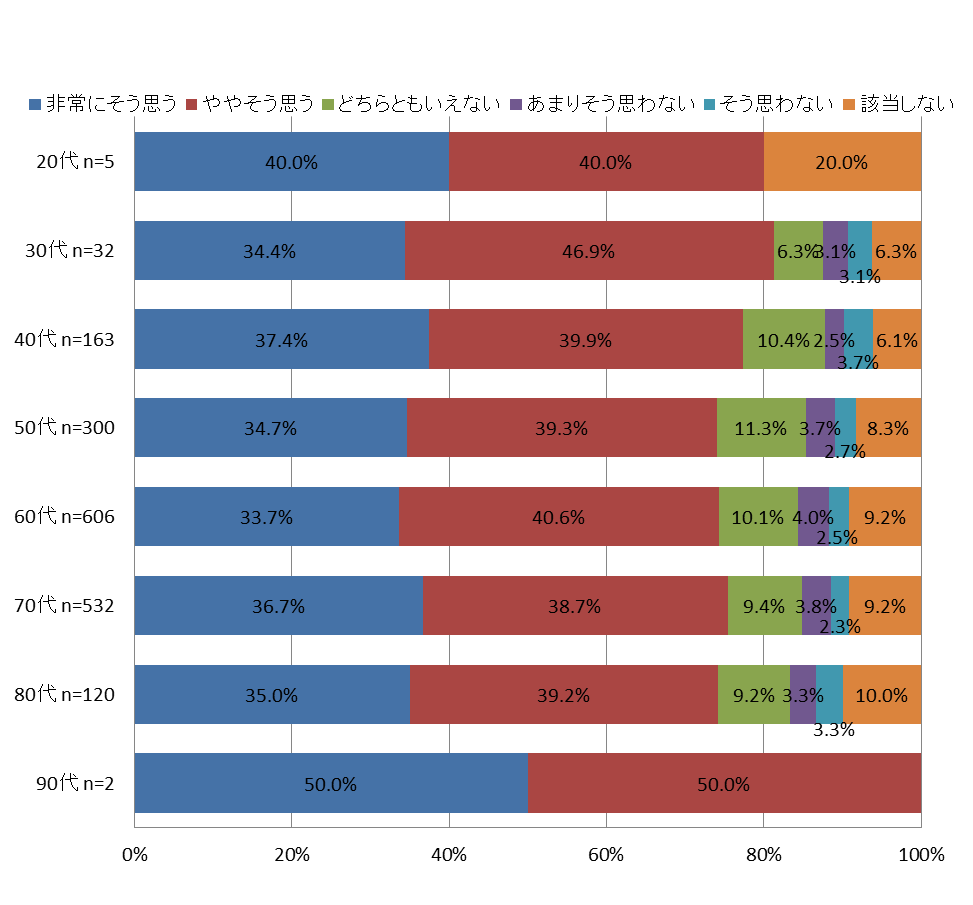 2
⑤　現在かかっている病院において治療方法や療養場所の選択に関する
　　　対応をしてくれたか
⑥　現在かかっている病院において家族へ配慮をしてくれたか
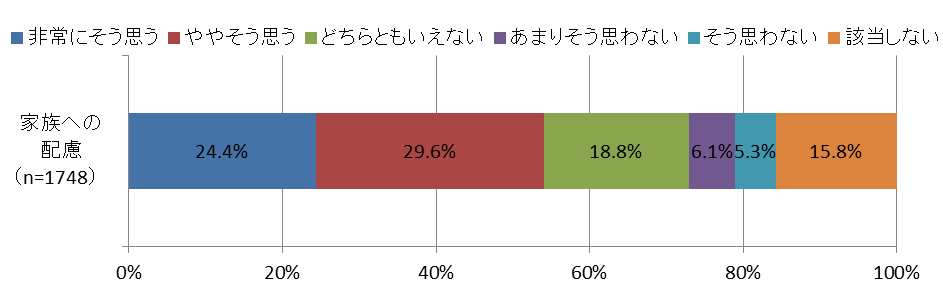 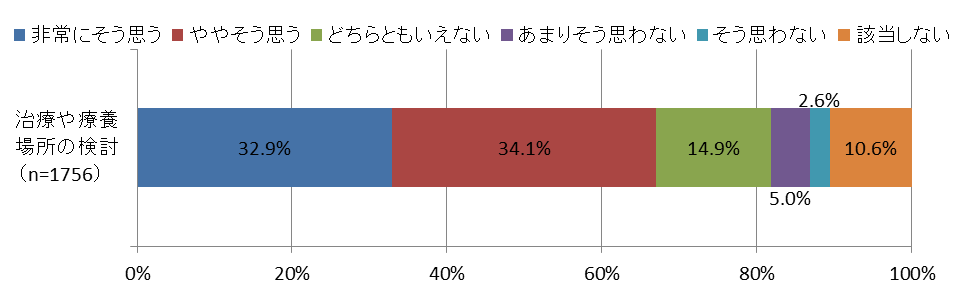 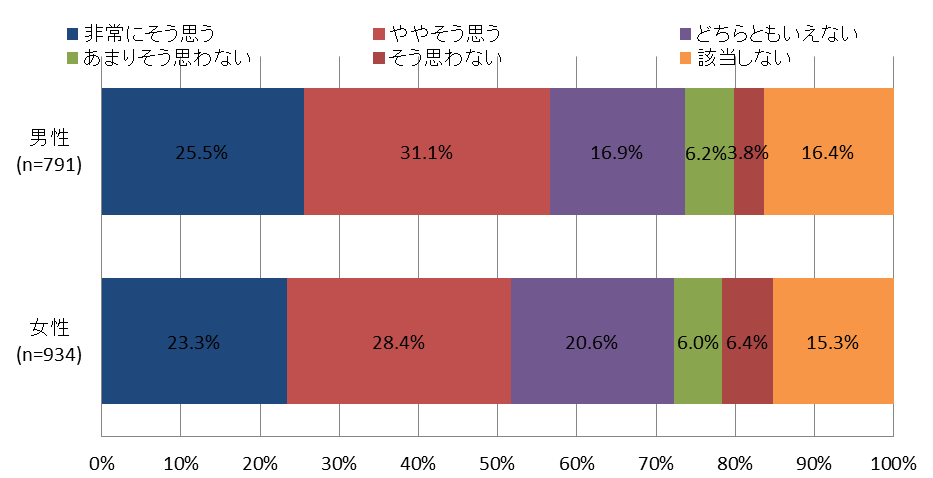 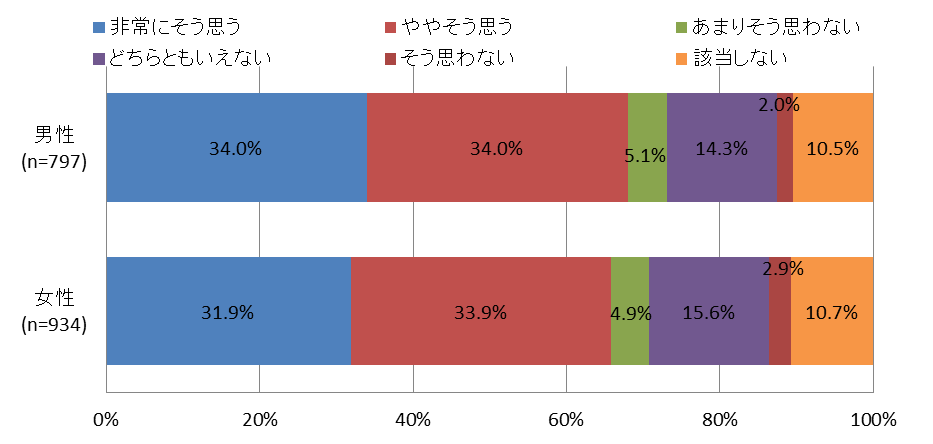 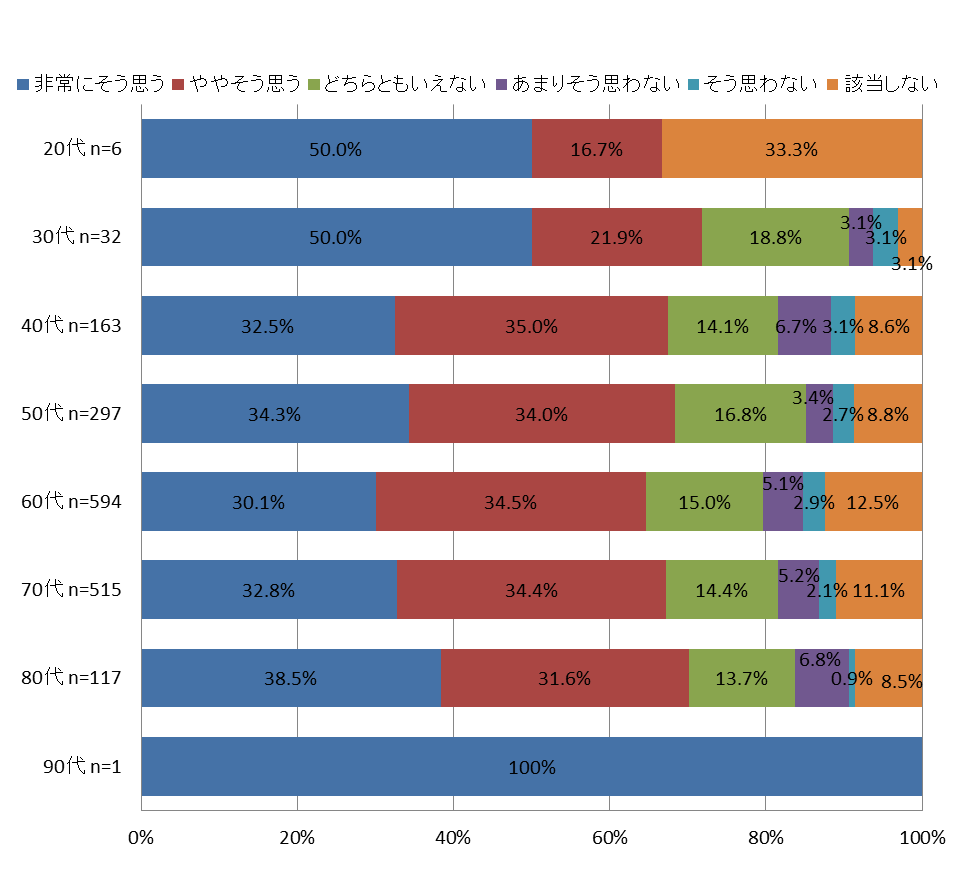 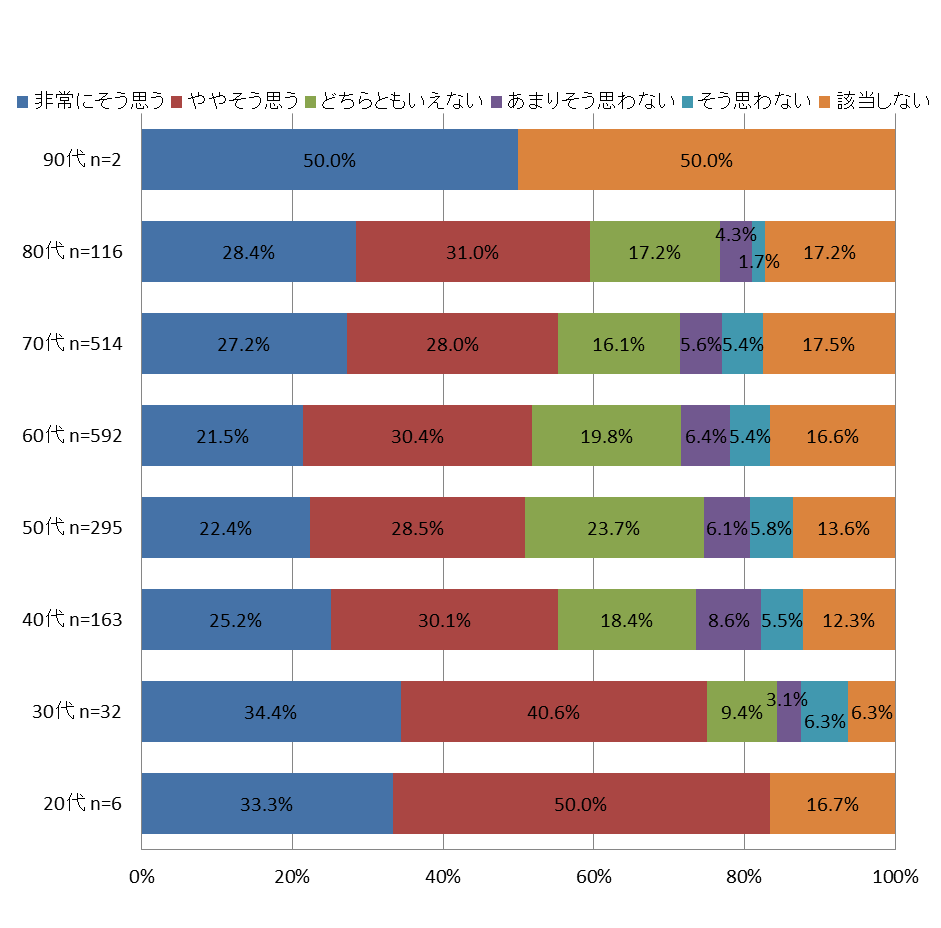 3
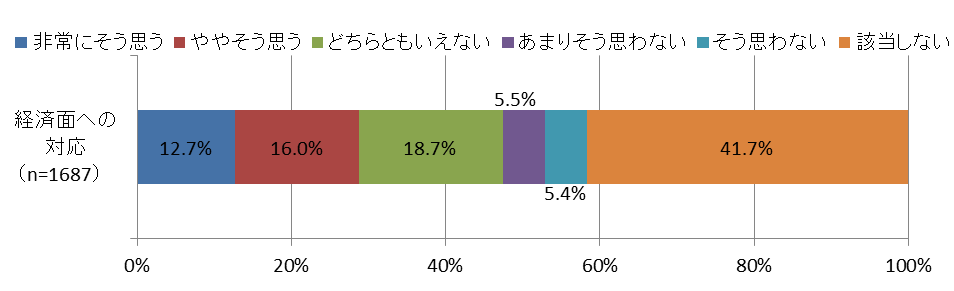 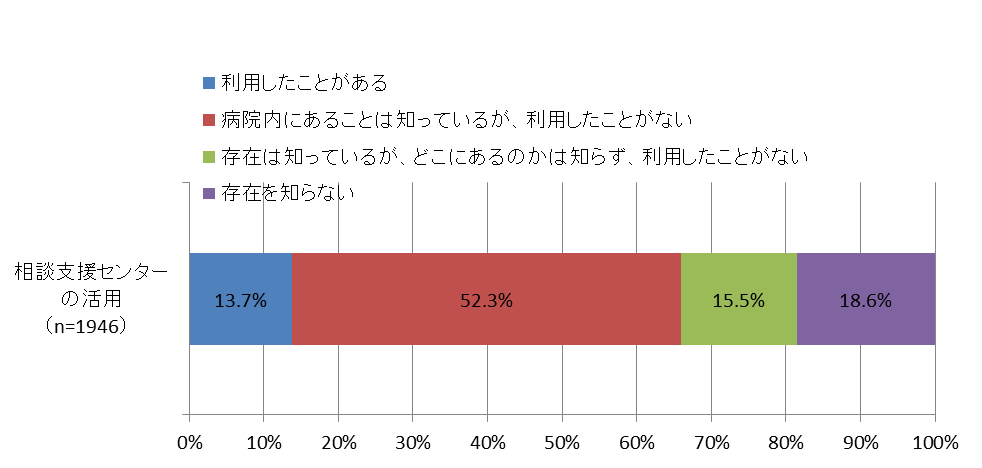 ⑧．がん相談支援センターの利用したことがあるか
⑦　現在かかっている病院において経済面の相談対応をしてくれたか
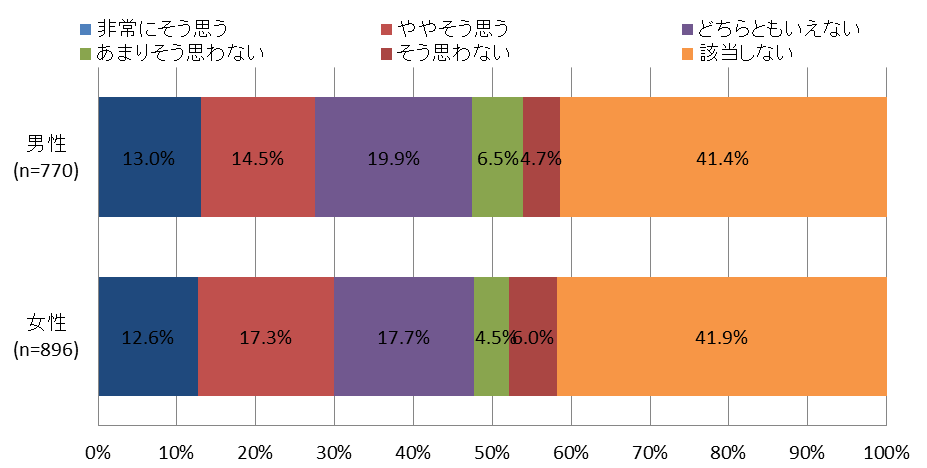 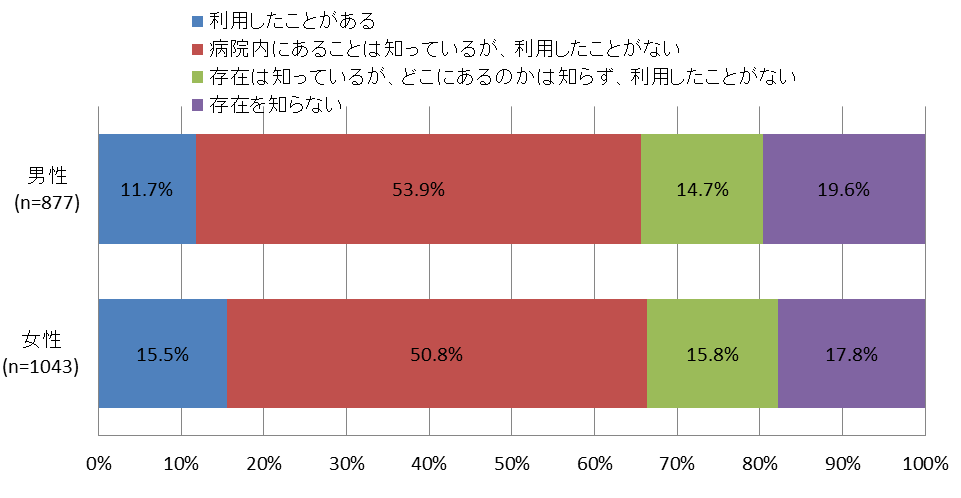 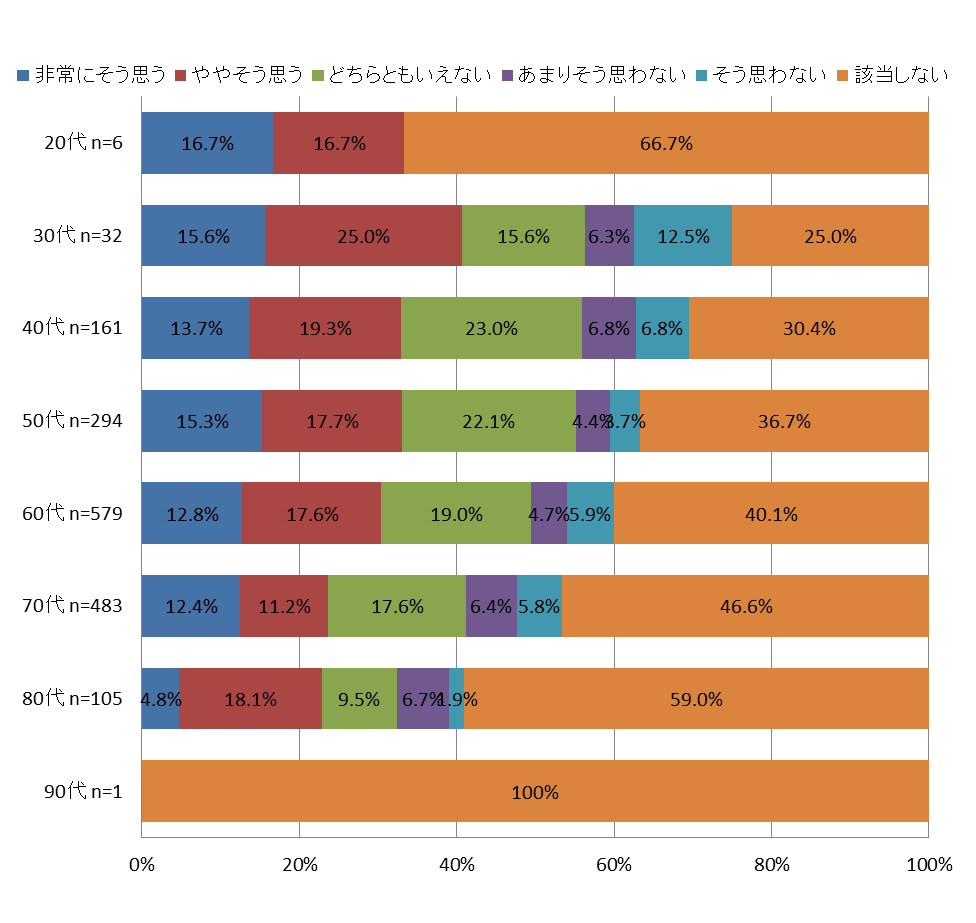 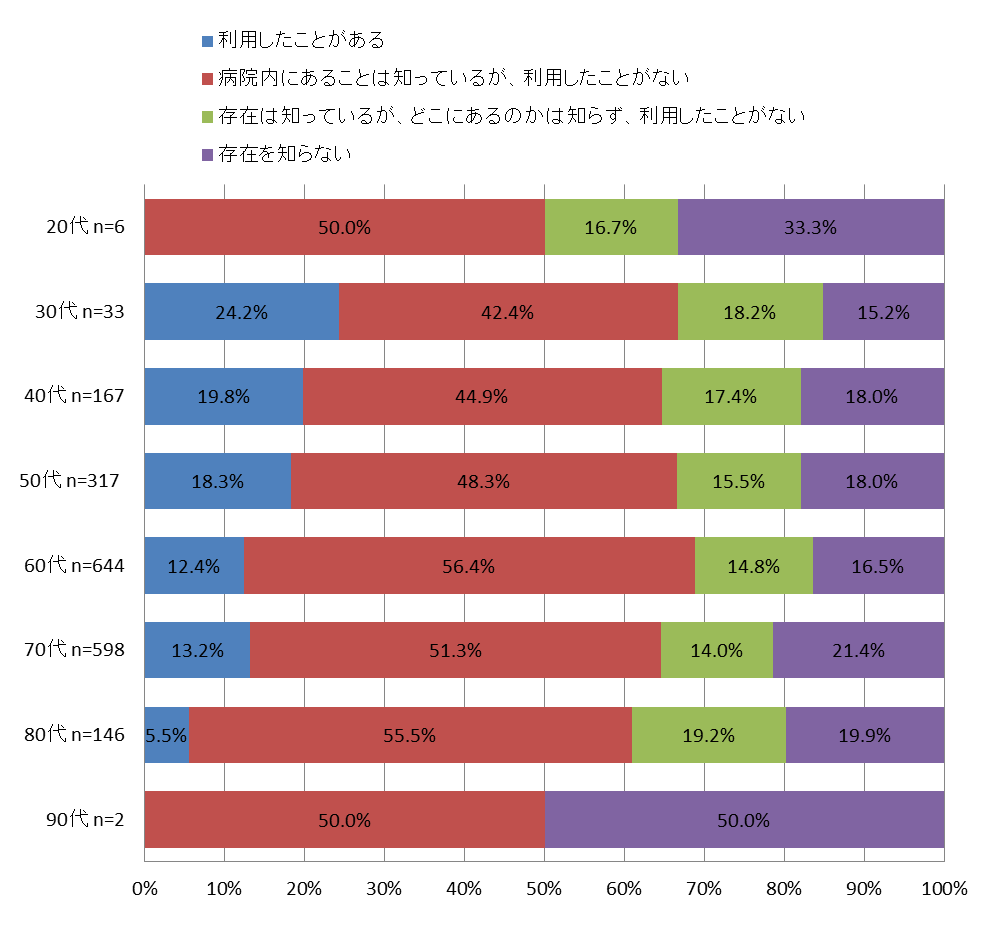 4
⑩　家族への負担をかけていると思うか
⑨．がんの診断や治療の悩みはどのようなものがあるか
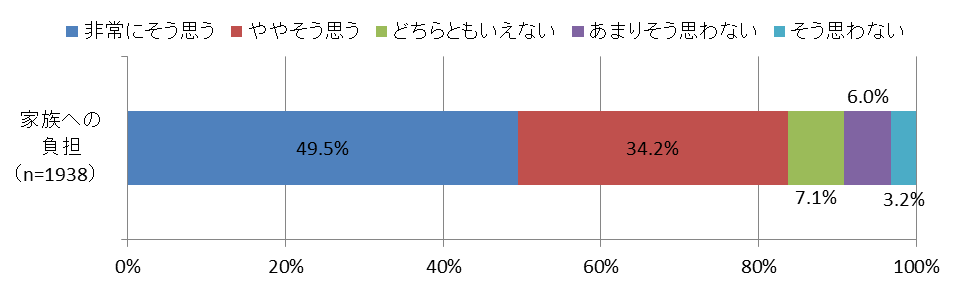 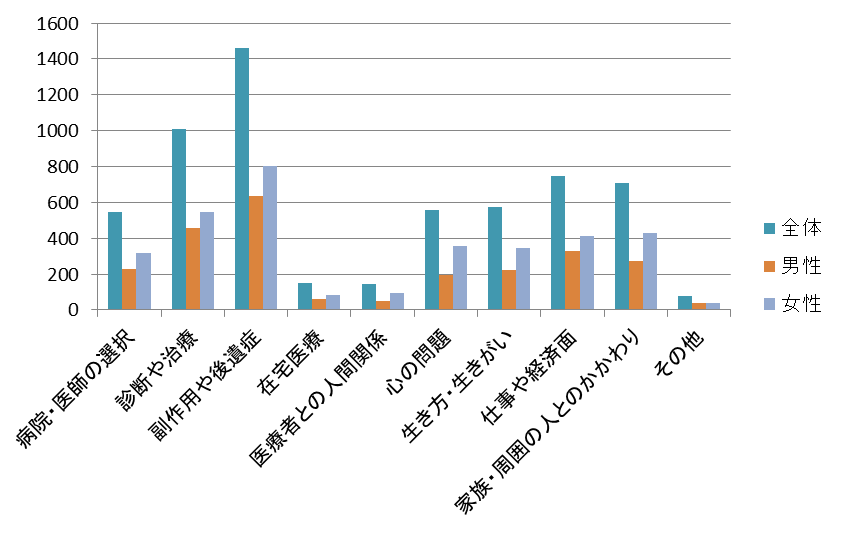 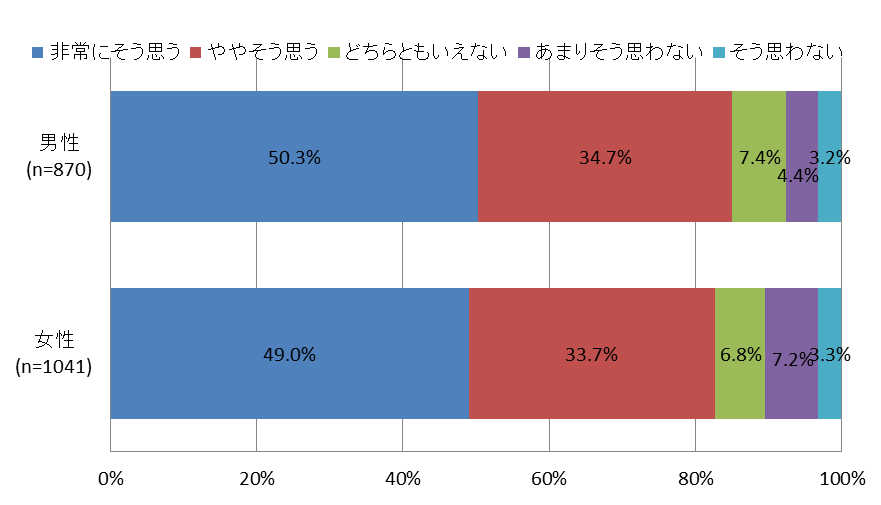 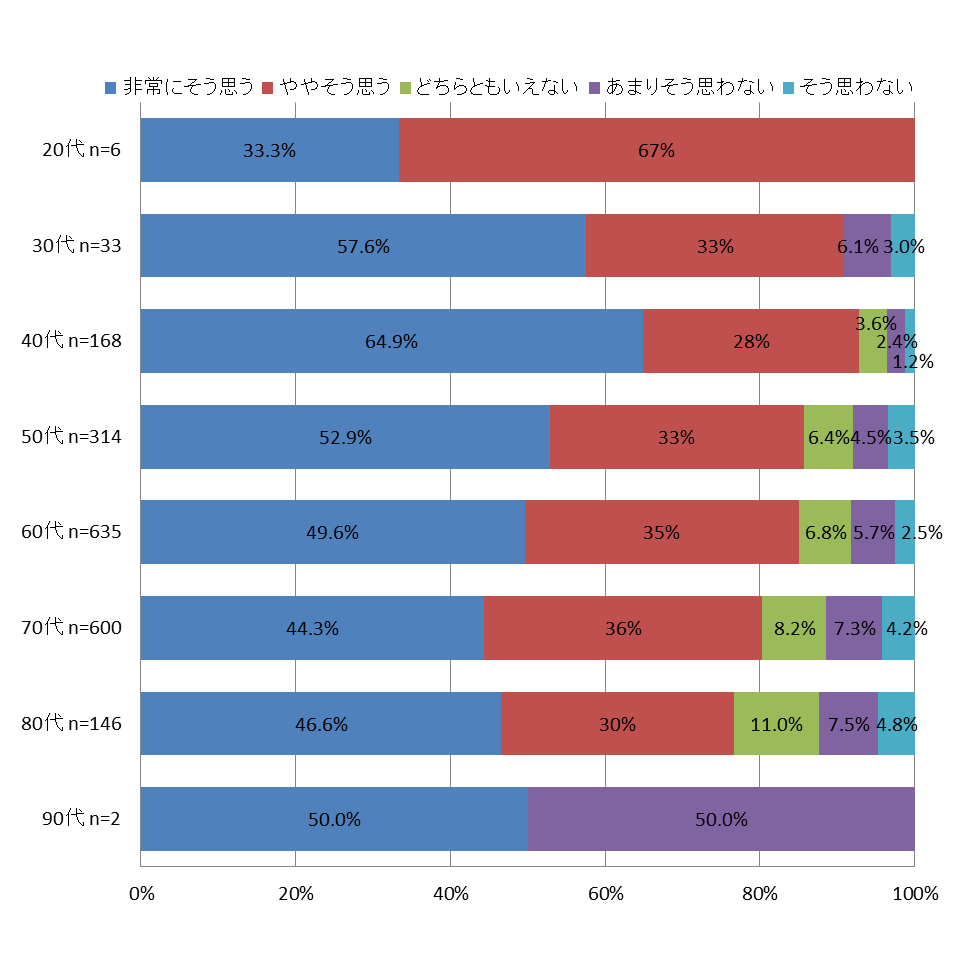 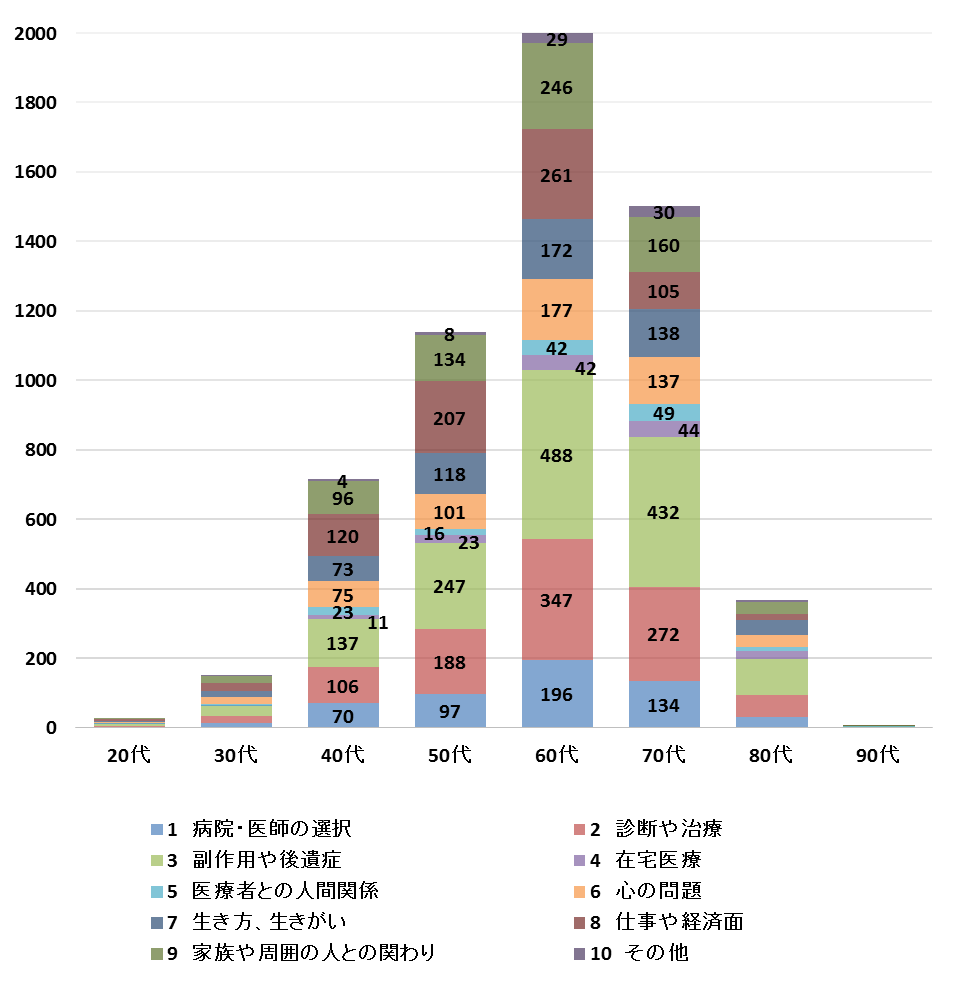 5
⑫．患者会・患者サロンをどこで知ったか
⑪．患者会や患者サロンを知っているか
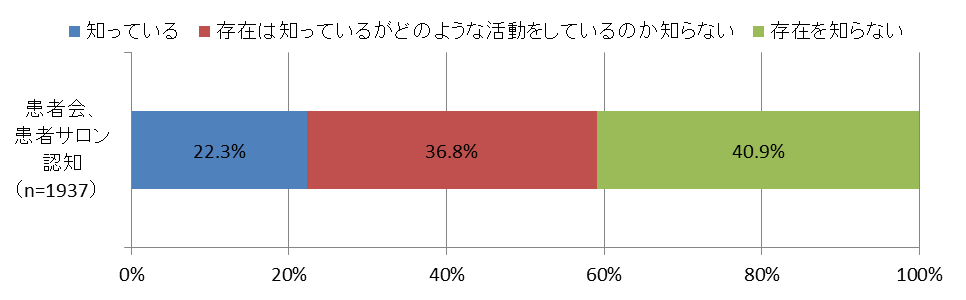 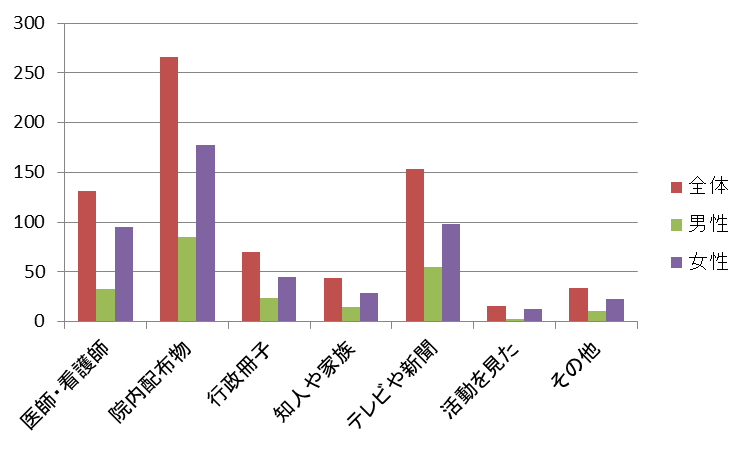 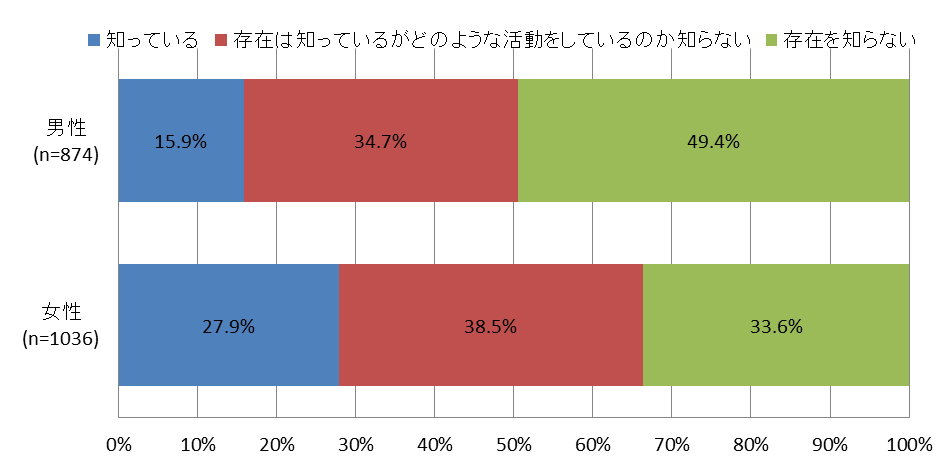 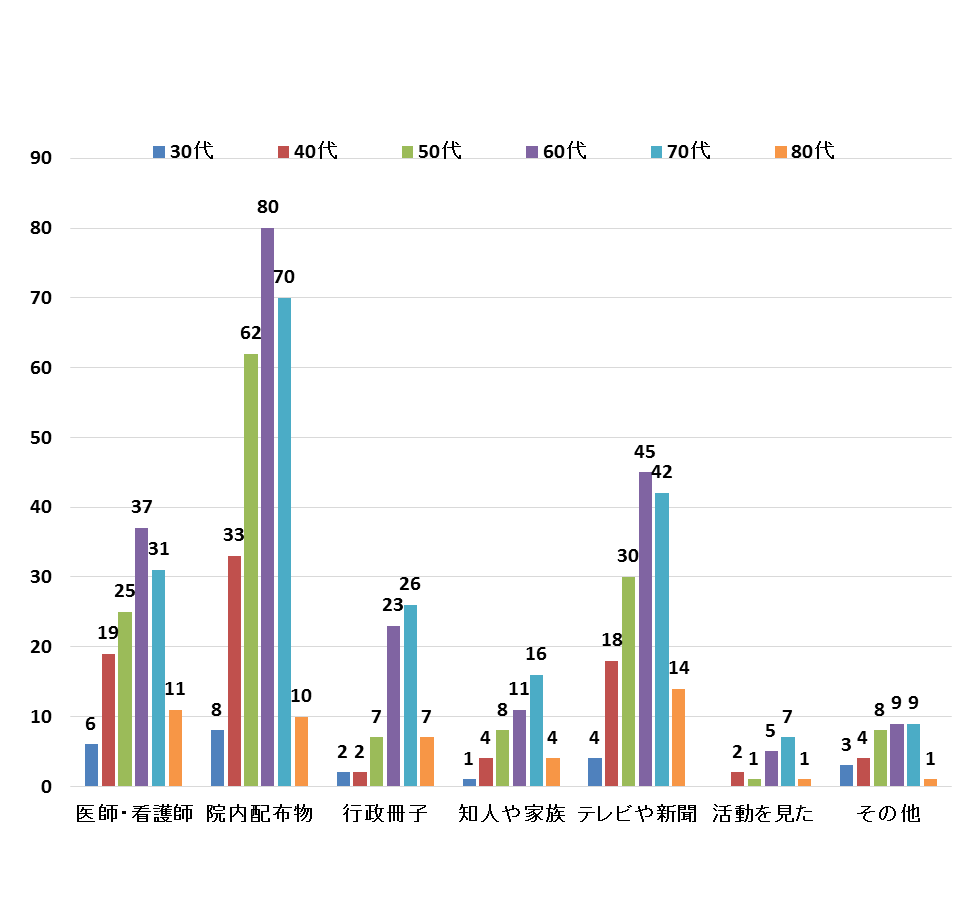 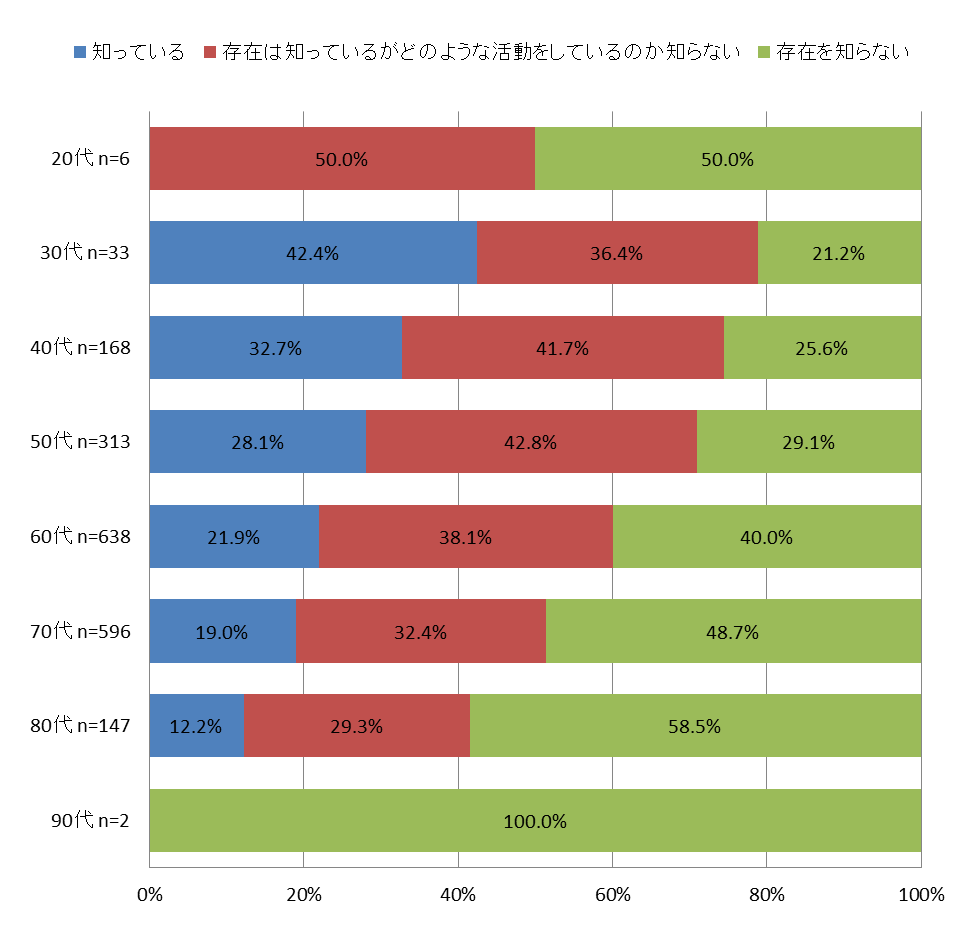 6
⑭．がんと診断されて働き方の変化はあったか
⑬．治療中に必要だと思う情報ニーズ
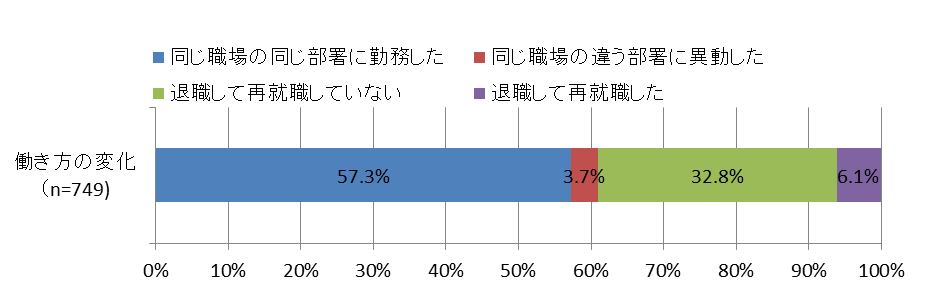 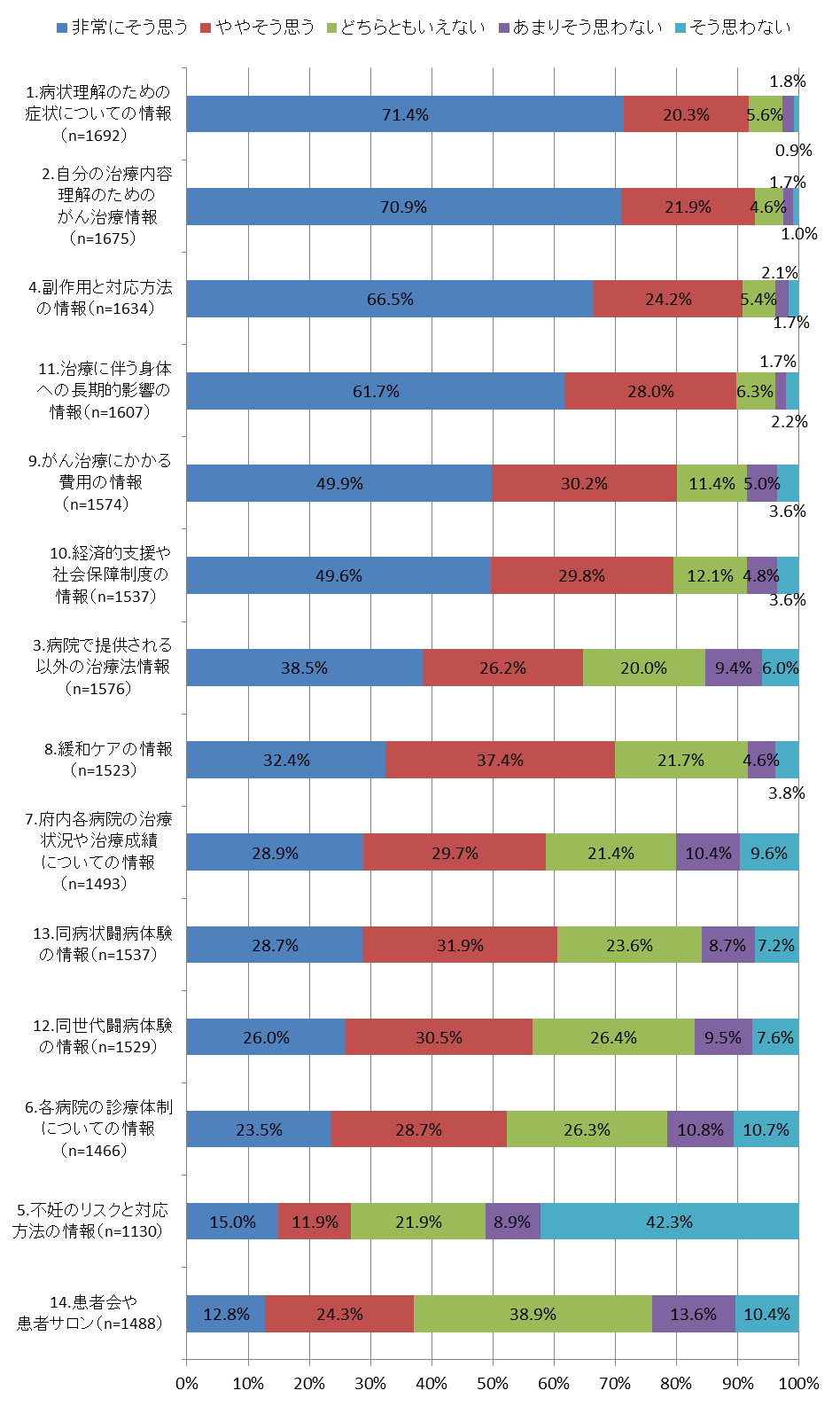 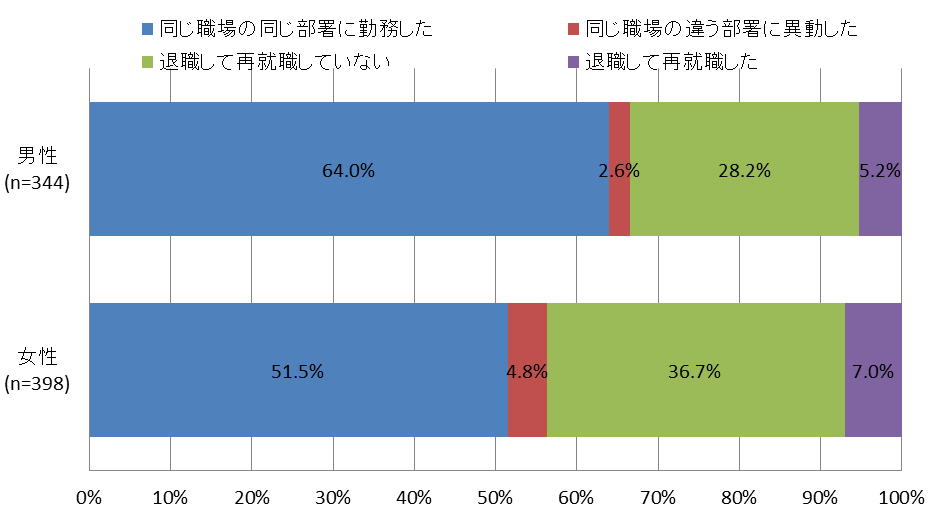 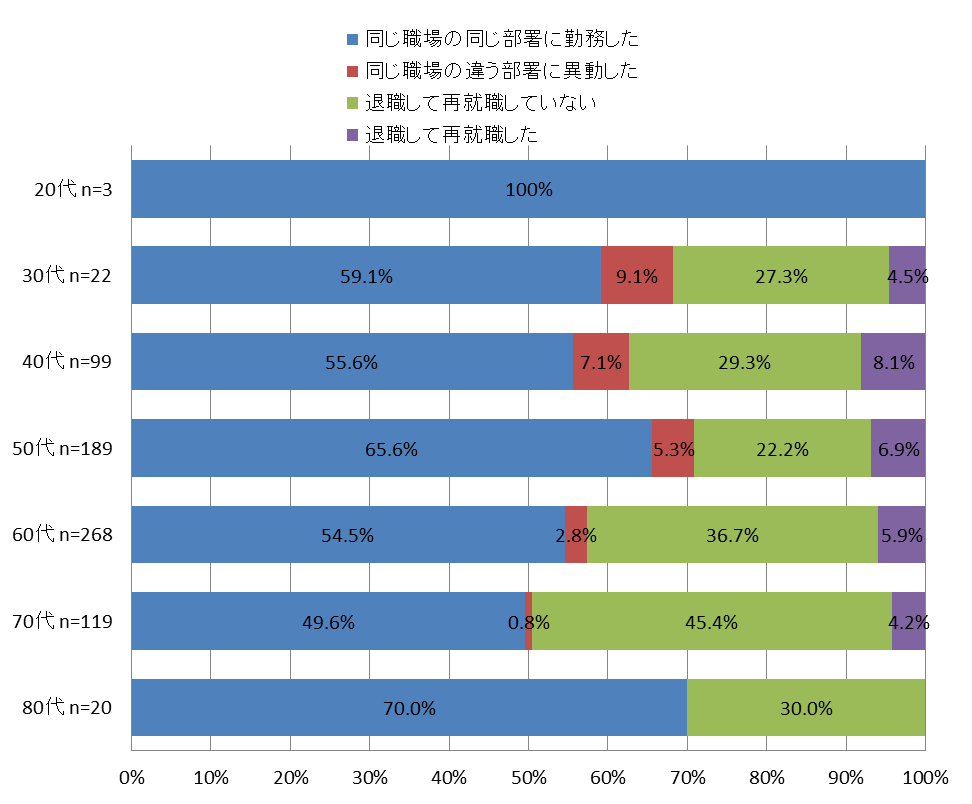 7
⑯．再就職時に治療歴を伝えるかどうか
⑮　退職や異動の経緯について
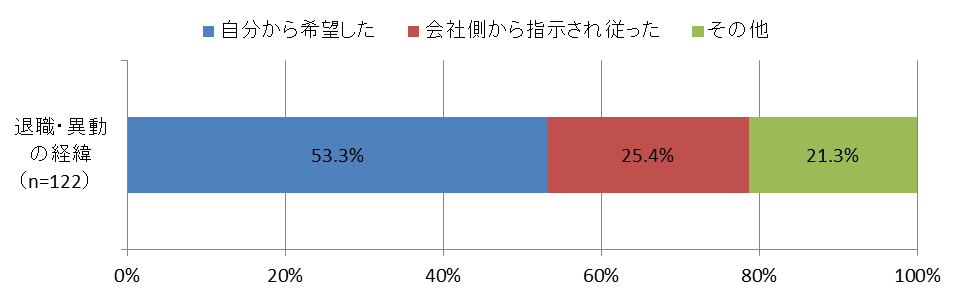 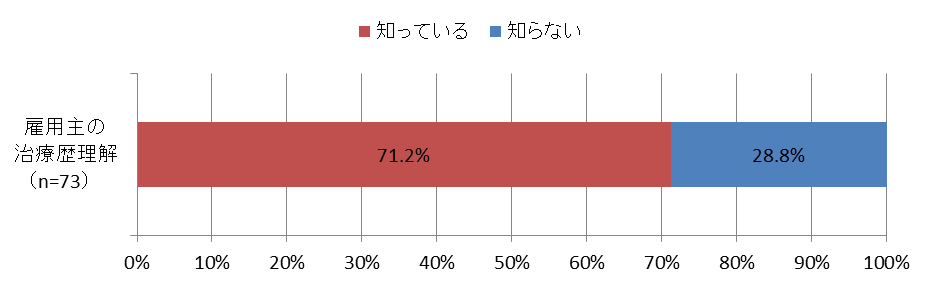 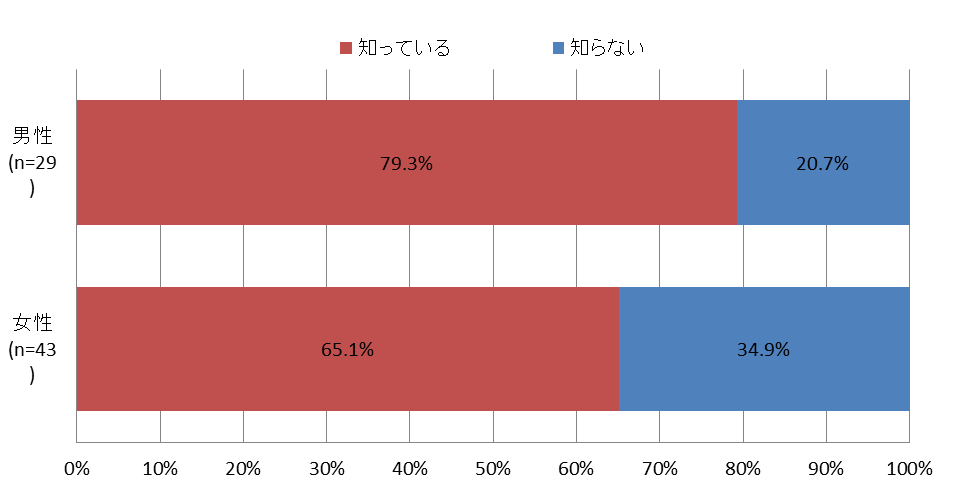 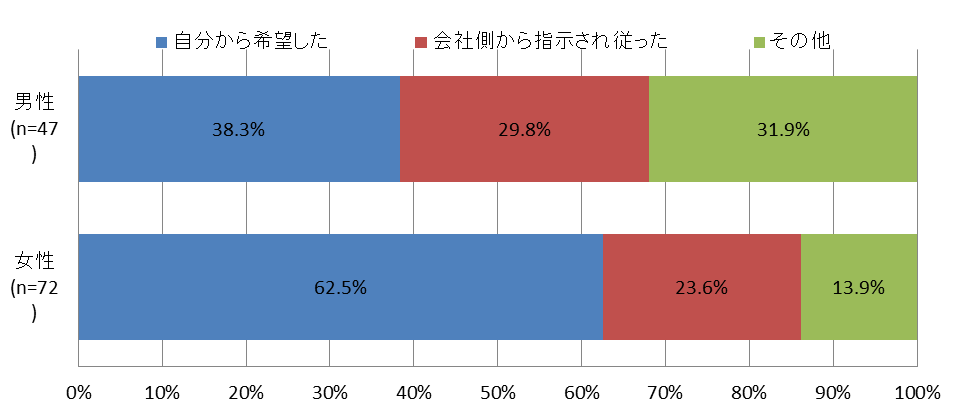 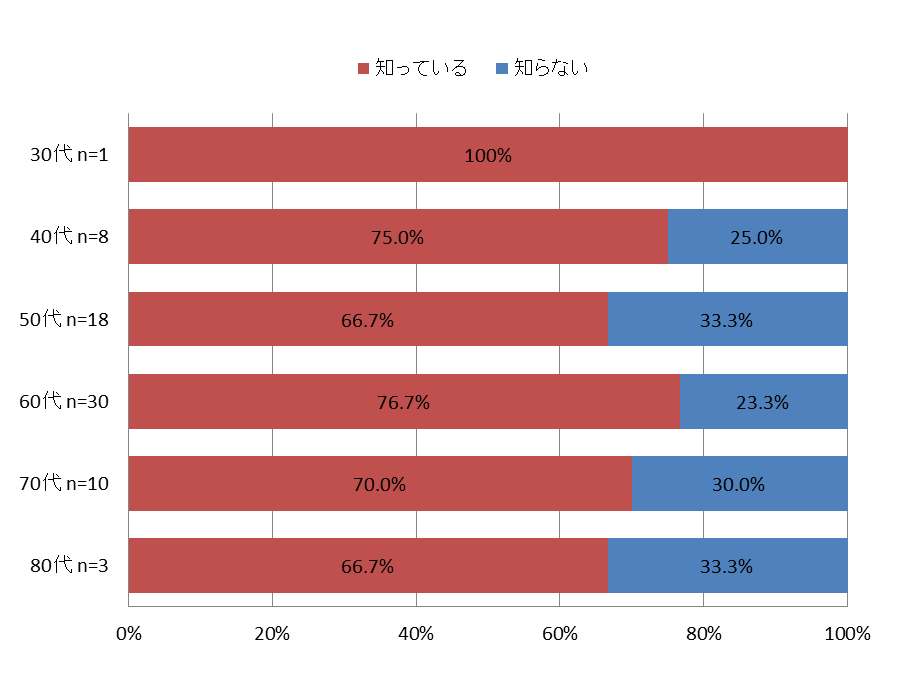 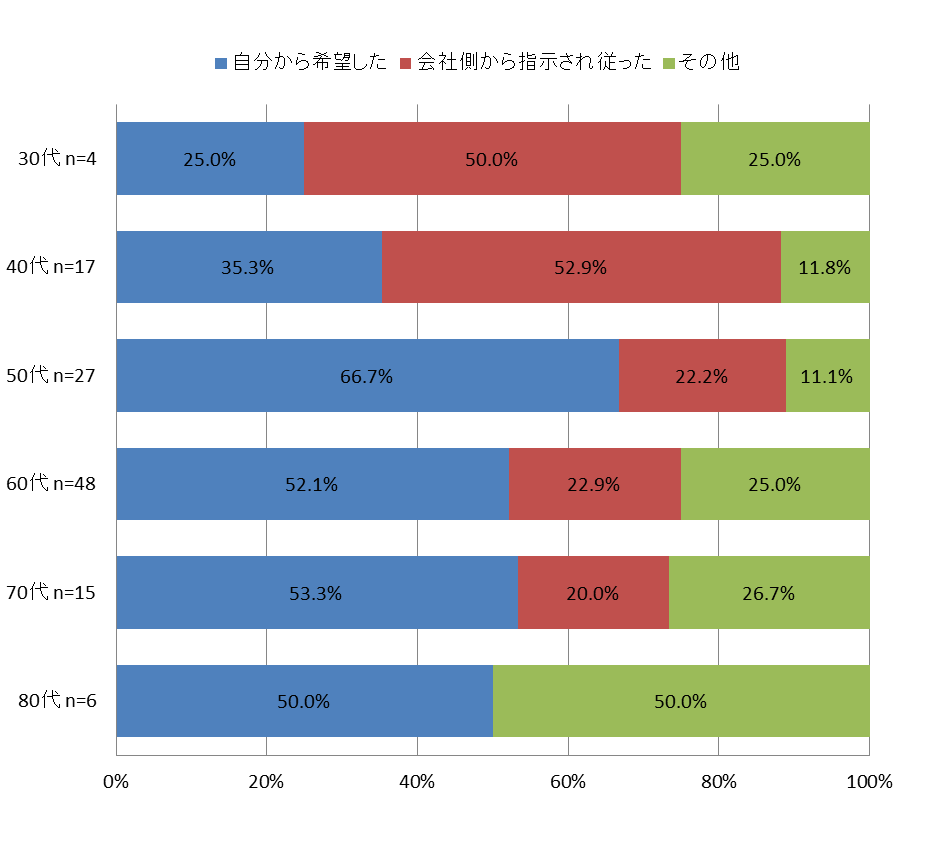 8
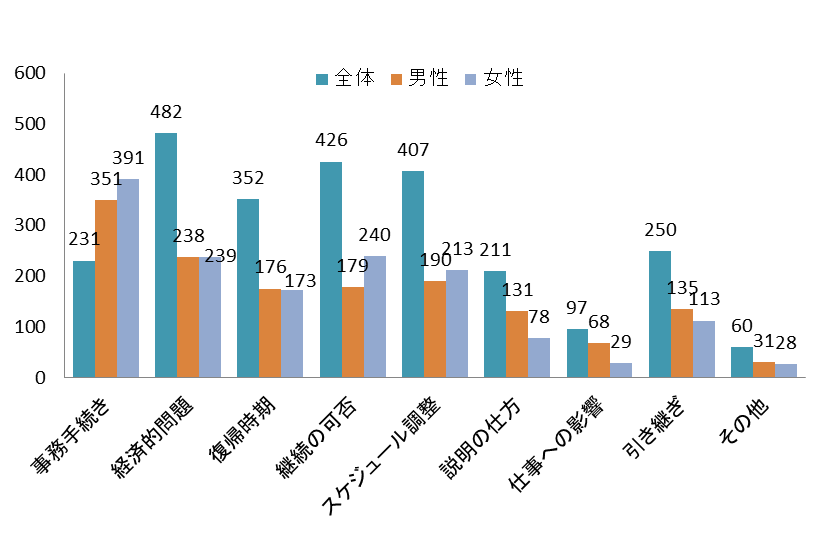 ⑱．職場の理解や支援は得られているか【診断当初】
⑰．診断当初の悩みはどのようなものがあったか
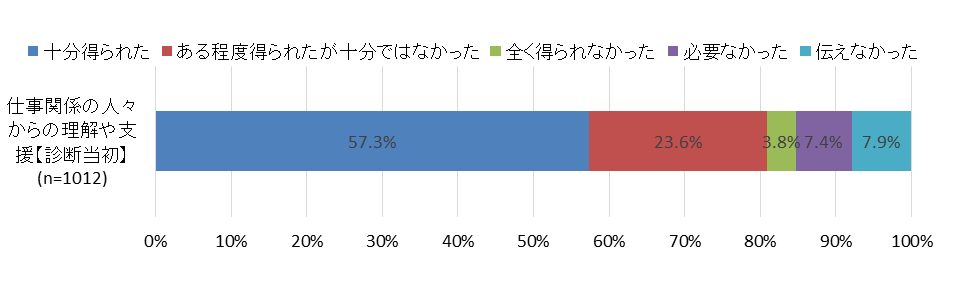 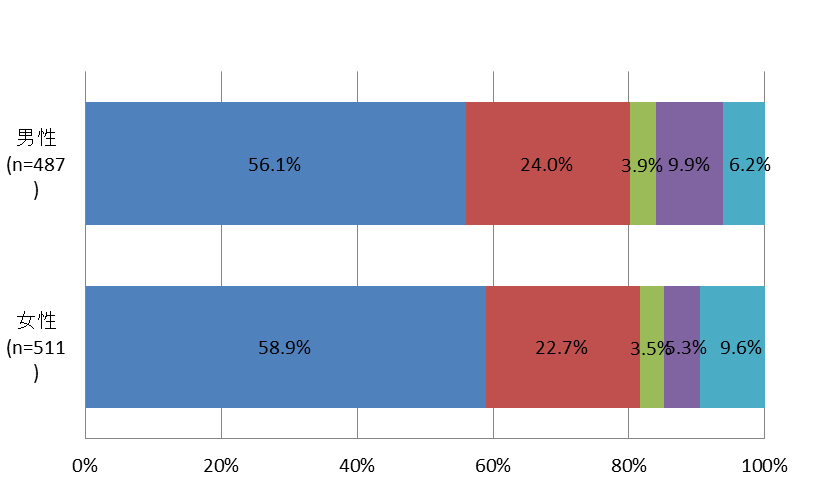 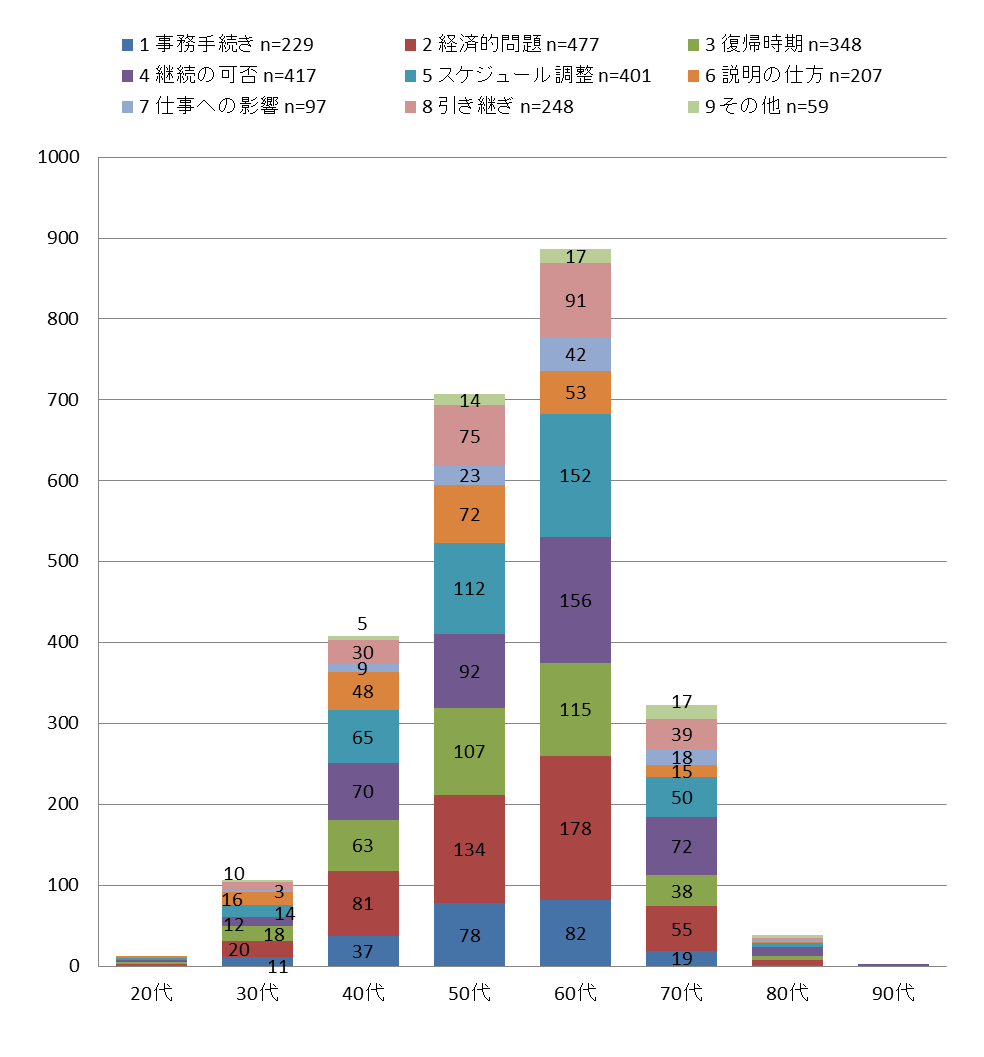 9
⑳．治療と仕事の継続に必要な制度はどのようなものか
⑲．職場の理解や支援は得られているか【治療が進む中で】
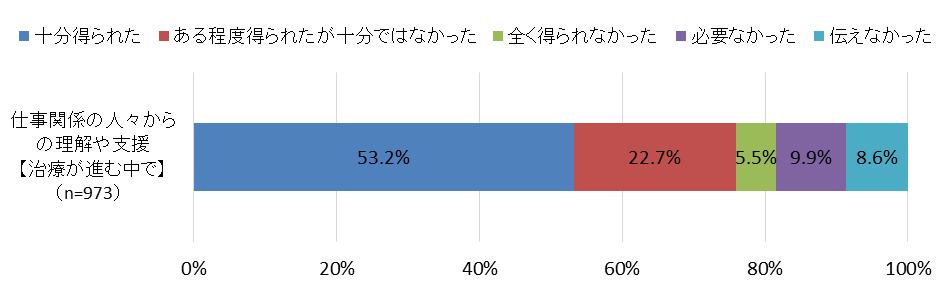 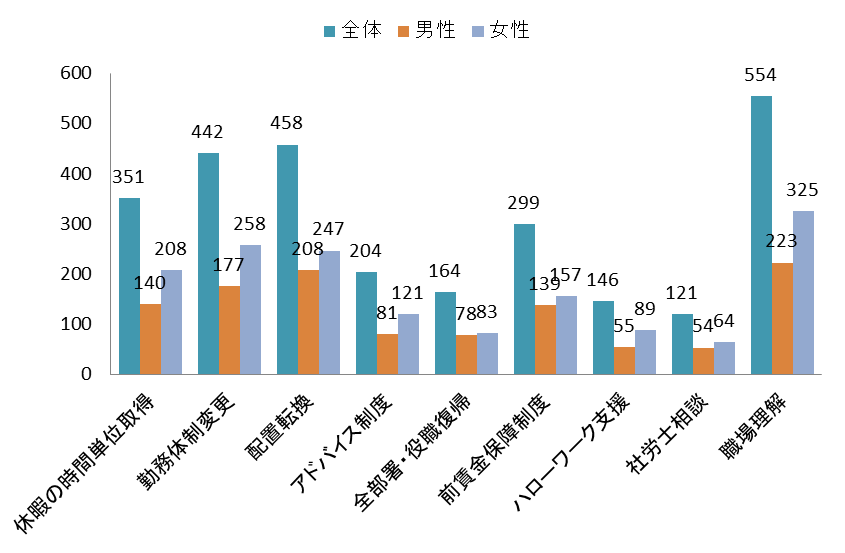 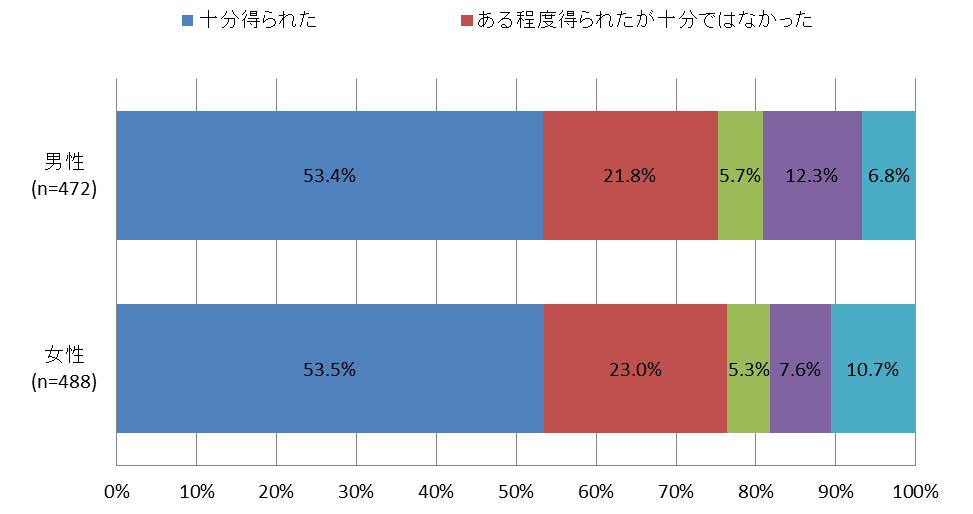 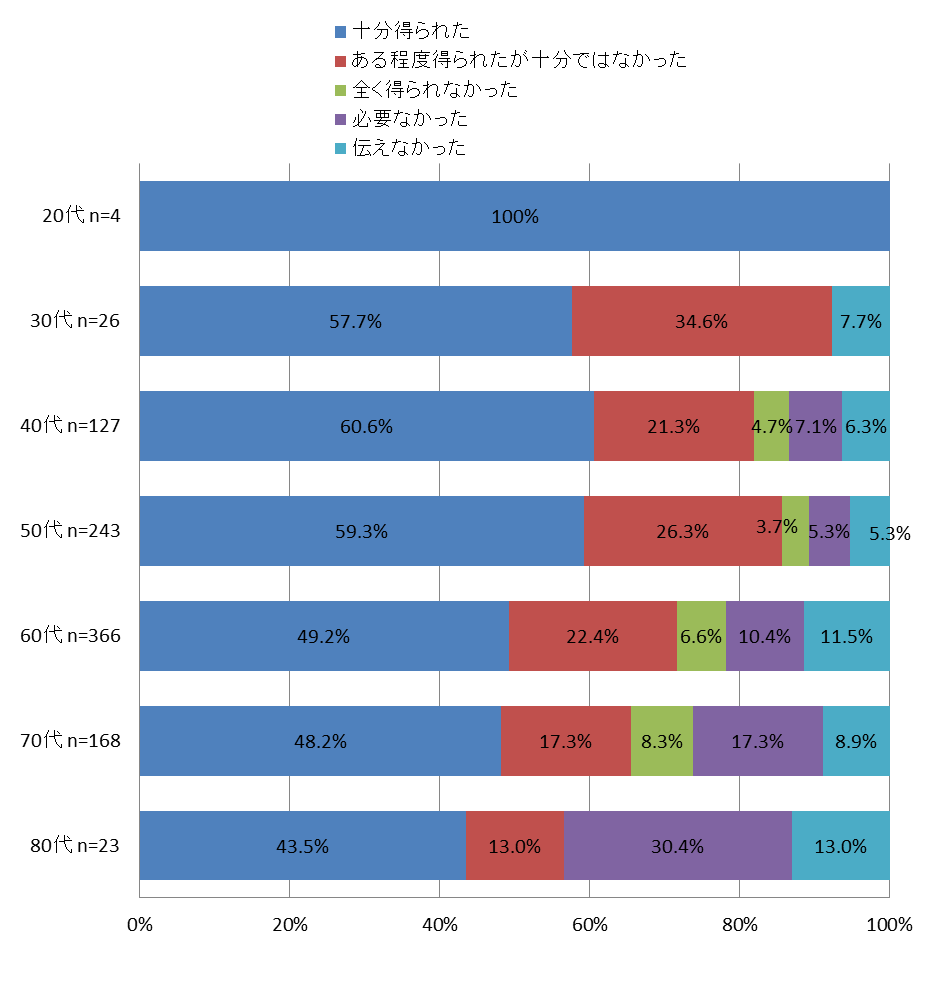 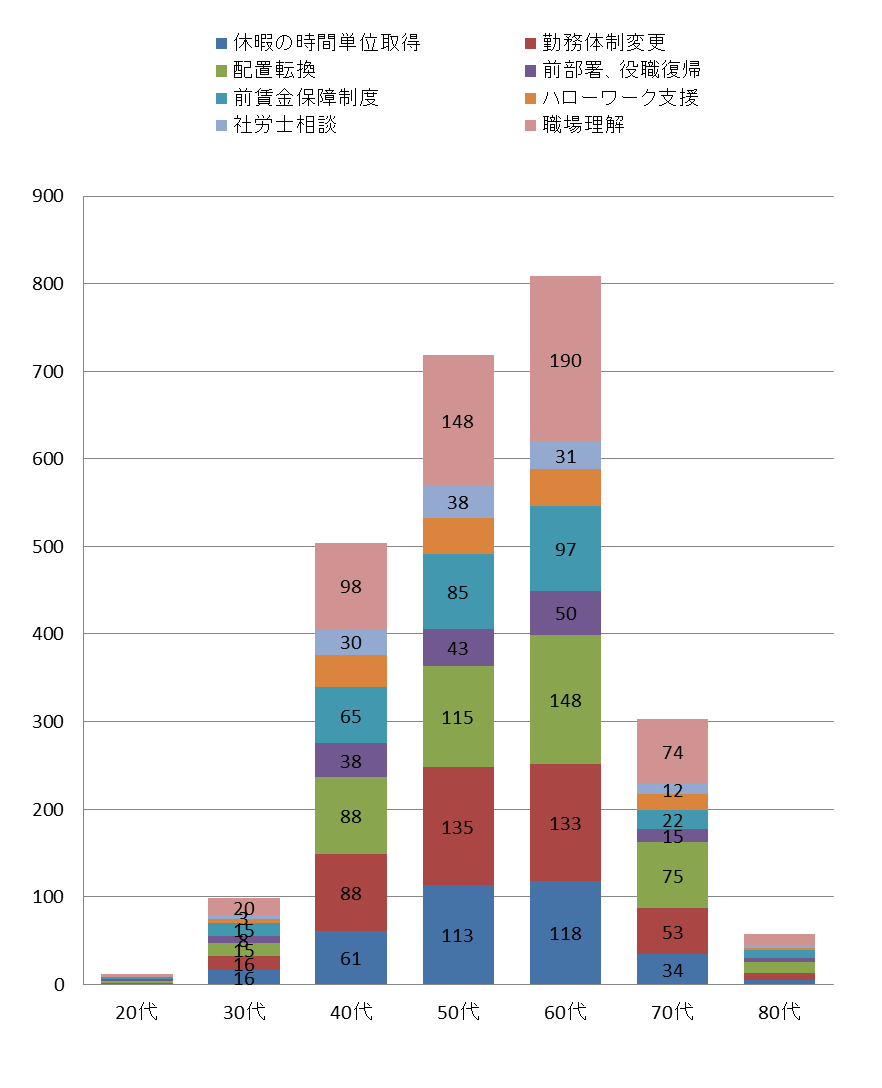 10